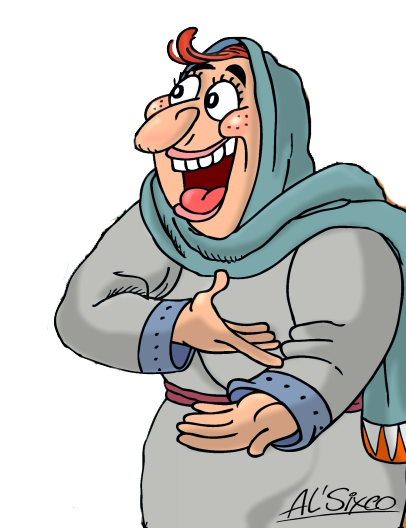 Lidia, mujerhospedadora
©2014 hermanamargarita.com
Hechos 16:13
Y un día de reposo salimos fuera de la puerta, junto al río, donde solía hacerse la oración; y sentándonos, hablamos a las mujeres que se habían reunido.
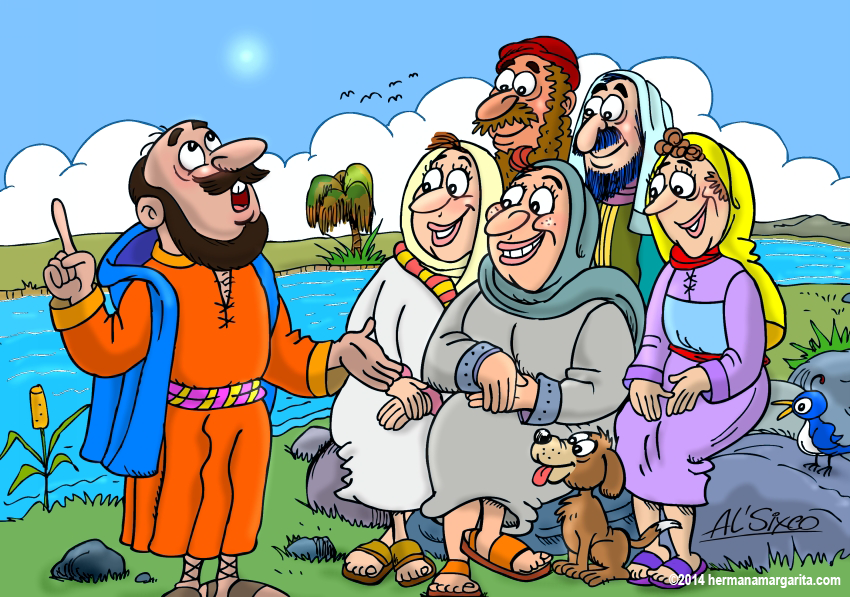 Hechos 16:14
 Entonces una mujer llamada Lidia, vendedora de púrpura, de la ciudad de Tiatira, que adoraba a Dios, estaba oyendo; y el Señor abrió el corazón de ella para que estuviese atenta a lo que Pablo decía.
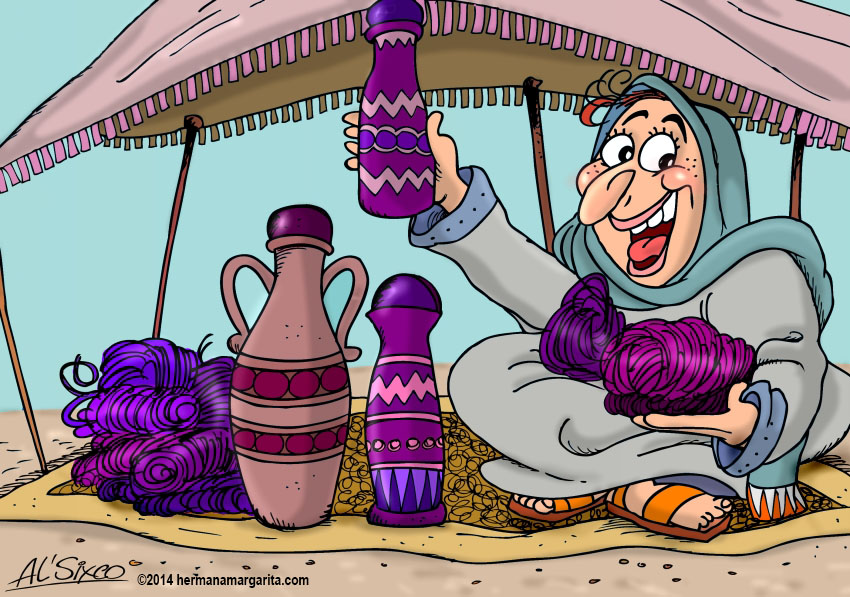 Hechos 16:15
 Y cuando fue bautizada, y su familia...
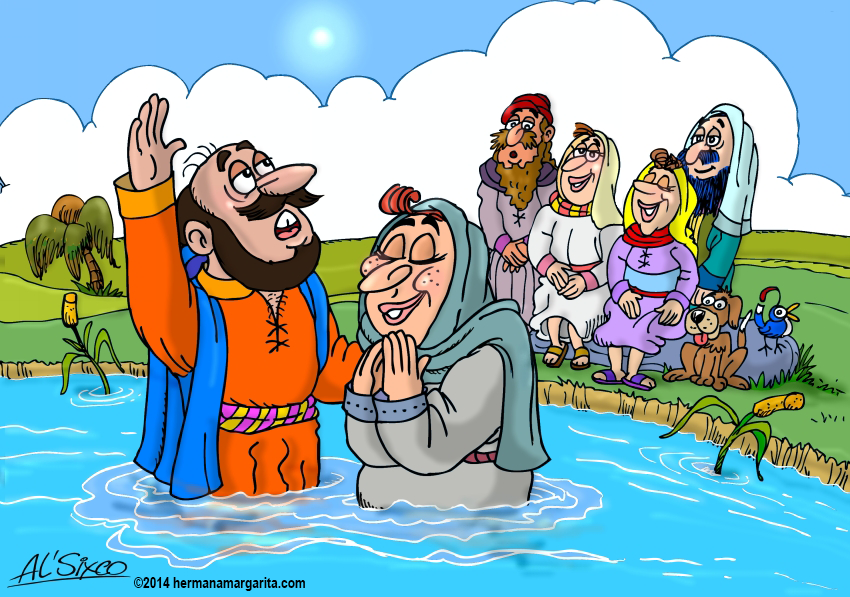 Hechos 16:15
 …nos rogó diciendo:Si habéis juzgado que yosea fiel al Señor, entraden mi casa, y posad.
Y nos obligó a quedarnos.
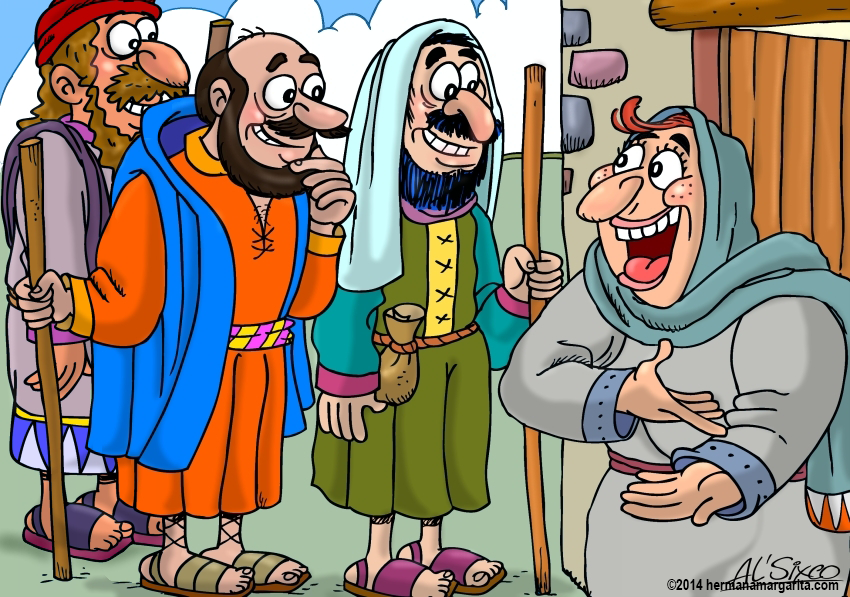 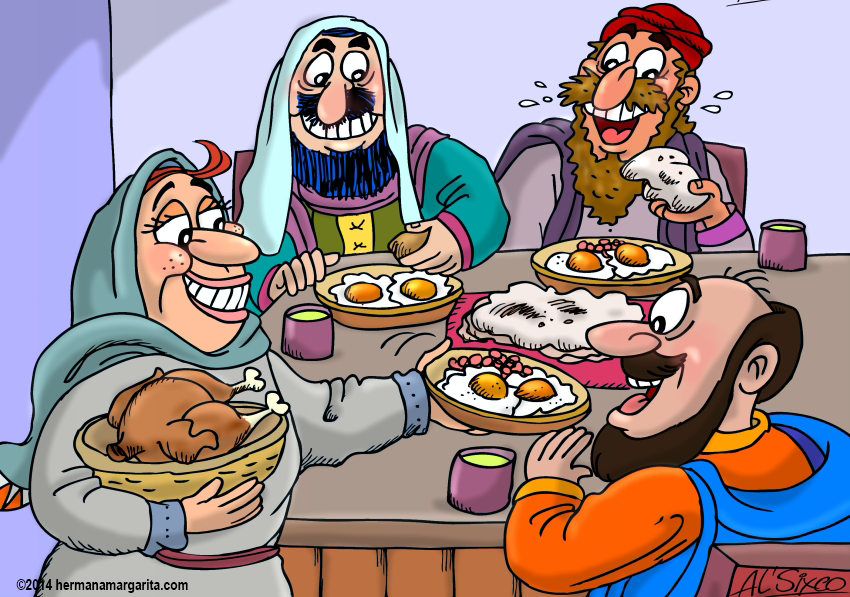 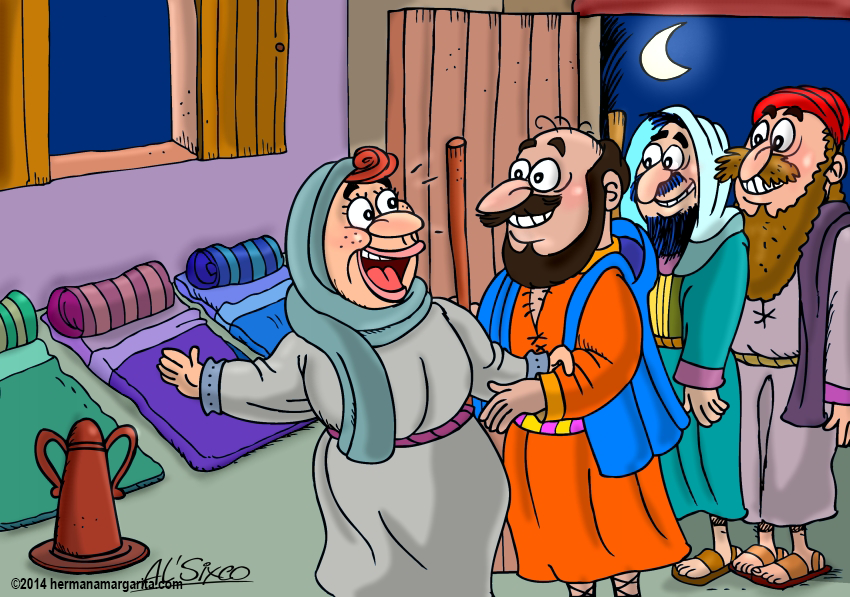 No os olvidéisde la hospitalidad, porque por ella algunos,sin saberlo,hospedaron ángeles.
Hebreos 13:2